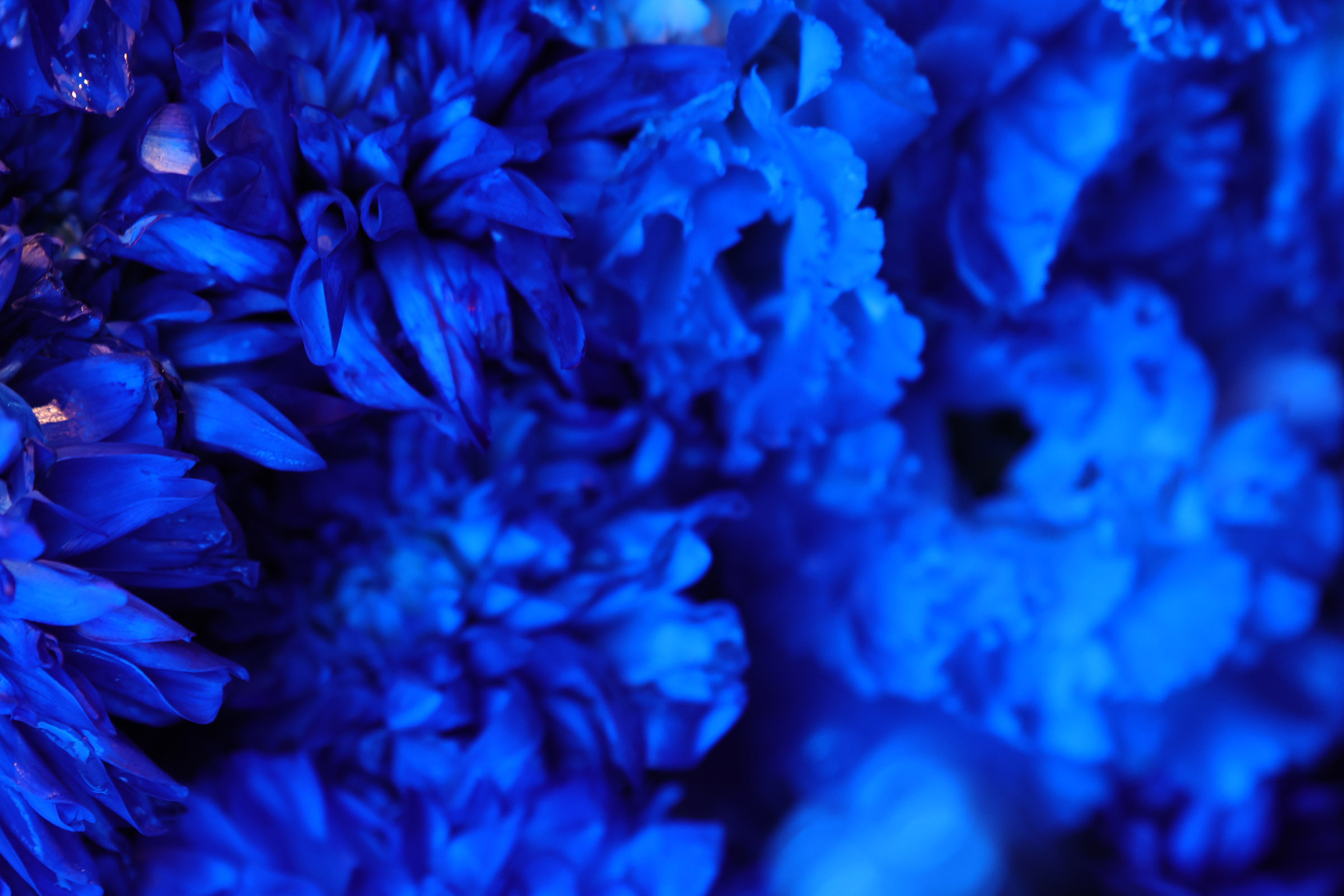 01
お化粧していてもOK！【２０分】
首・肩こりすっきり
リフティングコース
RFMode　ラジオ波
頭皮・首・肩・デコルテ　〈５分〉
温めてほぐす
EPMode　エレクトロポレーション
価格:5,500円
02
（税込）
頭皮・首・肩・デコルテ　〈５分〉
美容液ダイレクト導入
EMSMode　イーエムエス
03
頭皮・首・肩・デコルテ　〈５分〉
TFMode　サーマルフラクショナル
引き締める
最新美容機器MetaLT使用
凝り改善、メイクの上から短時間
リフトアップ！
04
全顔　200ショット　〈５分〉
肌代謝・リフトアップ